Simon Flower
Future of the INTERMAGNET web site & archive (part 2)
There’s no sound in this presentation
I’m sorry – I haven’t had time.

I hope the presentation is easy to understand without an audio narration, but if not, let me know and I’ll try to clarify anything that isn’t clear.
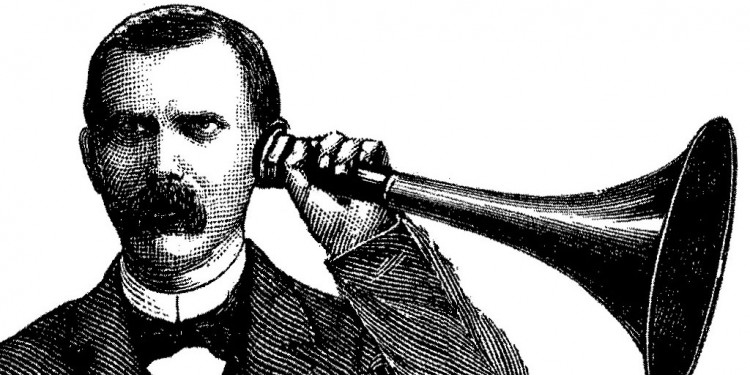 2
Current challenge
Charles has presented the current challenge in part 1 of this presentation:
NRCan are no longer able to host the data archive and associated services
BGS has agreed to take on hosting the service
BGS is reluctant to do this, as we already have a high level of INTERMAGNET commitments





This slide has been edited for publication
3
Progress at BGS to move the archive
Agreements reached with IT infrastructure group
Over storage space for the archive
Over security issues, particularly related to use of rsync for data transfer
Work started on design of systems that will comprise the archive
The system at BGS will be based on BGS’ Kubernetes infrastructure
4
Items that need to be considered:1.) Transfer of data
Rsync transfer arrangements need to be set up with the 4 other GINS (Canada, France, Japan, US)
Interim / handover arrangements for GINs transferring data to NRCan / transferring data to BGS need to be agreed
The archive of data at NRCan needs to be transferred to BGS
Without overwriting the exisiting archive at the Edinburgh GIN
5
Items that need to be considered:2.) The plotting service3.) The data download service
BGS has an existing web service for the Edinburgh GIN. 
The web service has a user interface that allows both plotting & downloading data
The interface is quite different to the current system at NRCan
The interface is old (e.g. it probably does not conform to accessibility guidelines)
The web service needs to be modified to honour the INTERMAGNET data ‘embargo’ periods
There will not be time to work on anything different before the transfer deadline
The BGS system is password protected, but could now be made open to allow people to try it out
6
Items that need to be considered:4.) The ftp service
BGS has ftp software that works with the Edinburgh GIN database
(The Edinburgh GIN does not store data in the formats received from observatories, but in a flat-file database)
The ftp software is largely ready to be used
Ftp passive mode data transfers don’t work – this needs to be fixed as many clients now default to passive mode
7
Items that need to be considered: 5.) Calculation and display of hourly ranges
BGS does not have software for this
Possibly another institute could work on application for hourly range software, using the BGS web service
BGS is unlikely to have time before the transfer deadline
The problem of honouring the data embargo period needs to be solved if the web service is to be used
8
Items that need to be considered:6.) Download logs
BGS does not currently record download statistics for data distributed from the web service or ftp service
These download statistics are needs to honour our commitments to the observatory data providers
9
Conclusion
Work is underway at BGS to implement the services needed to run INTERMAGNET’s archive
It will be tough to have all services working by the deadline
Any help that other institutes are able to offer is welcome (e.g. the hourly range service)
INTERMAGNET and its users may have to accept some compromises / reductions in service in the short term
10